Who’s he?
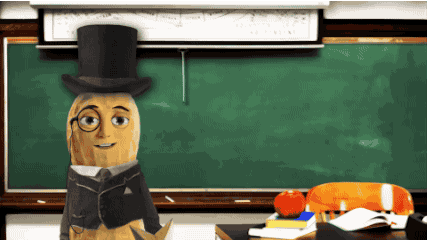 c
o
o
k
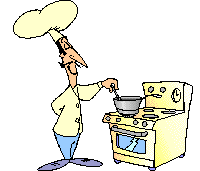 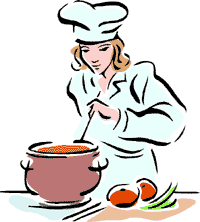 e
a
c
h
e
r
t
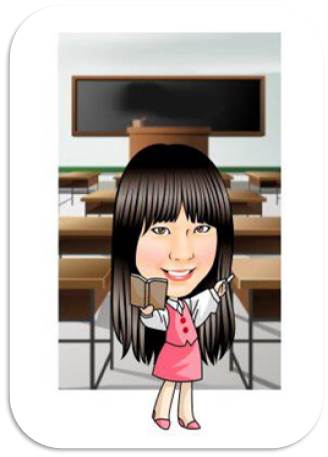 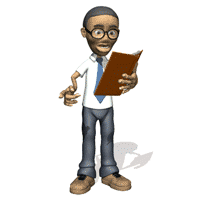 s
t
u
d
e
n
t
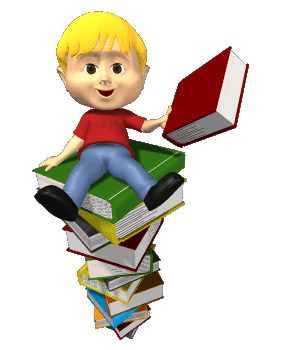 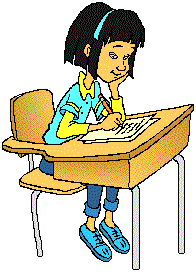 d
o
c
t
o
r
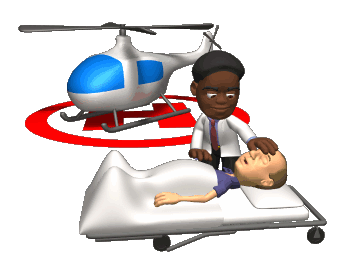 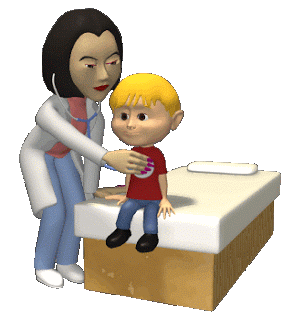 n
u
r
s
e
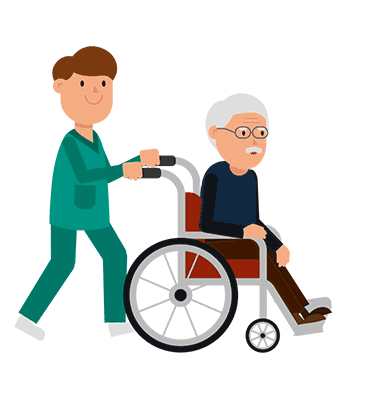 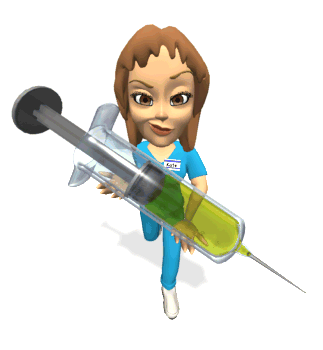 Is she a student?
Yes, she is.
Is he a cook?
No, he isn’t. 
He’s a doctor.
Is she a nurse?
No, she isn’t. 
She’s a singer.
Are you a doctor?
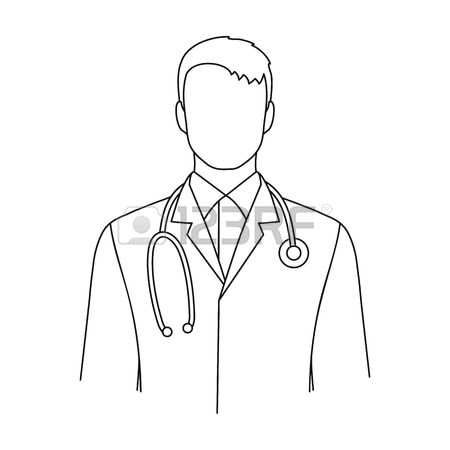 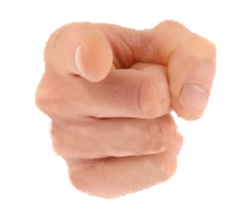 Yes, I am.
Is he a teacher?
No, he isn’t. 
He’s a president.
Is he a student?
Yes, he is.
Is he a doctor?
No, he isn’t.
He’s a super hero.
Are you a nurse?
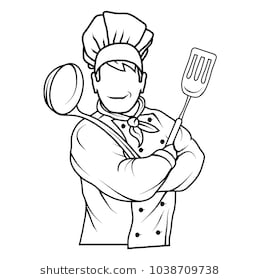 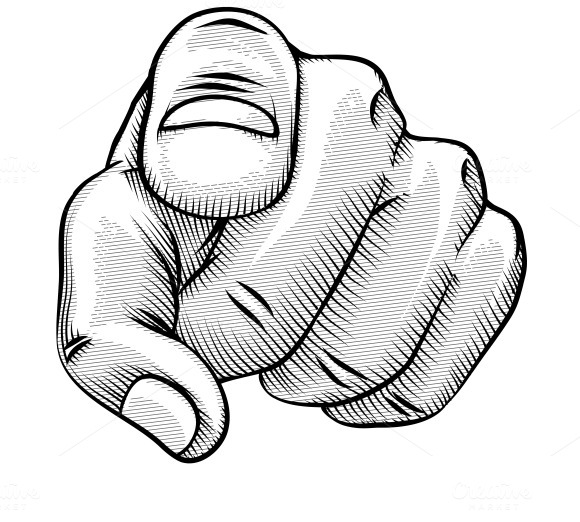 No, I’m not. 
I’m a cook.
Is she a cook?
No, she isn’t. 
She’s a princess.
Is he a teacher?
Yes, he is.
Yes, I am.
Yes, he is.
Yes, she is.
No, I’m not.
No, he isn’t.
       (he’s not)
No, she isn’t. 
       (she’s not)
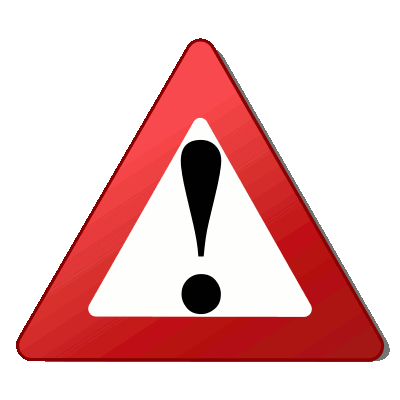 Yes簡答不可以縮寫
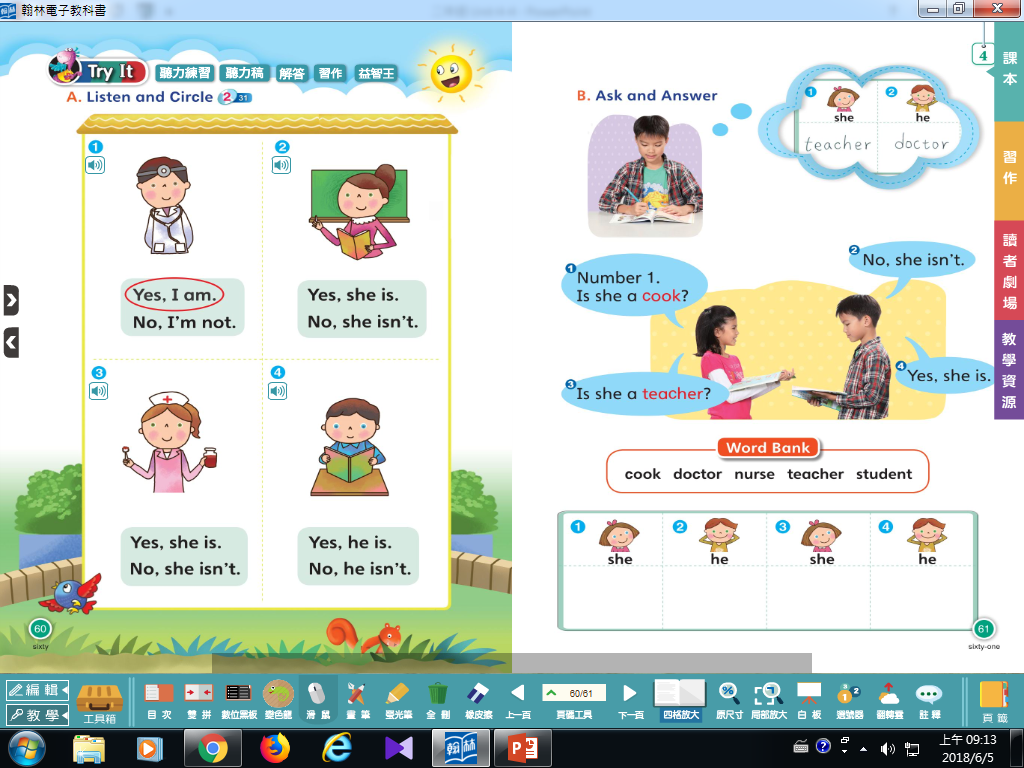 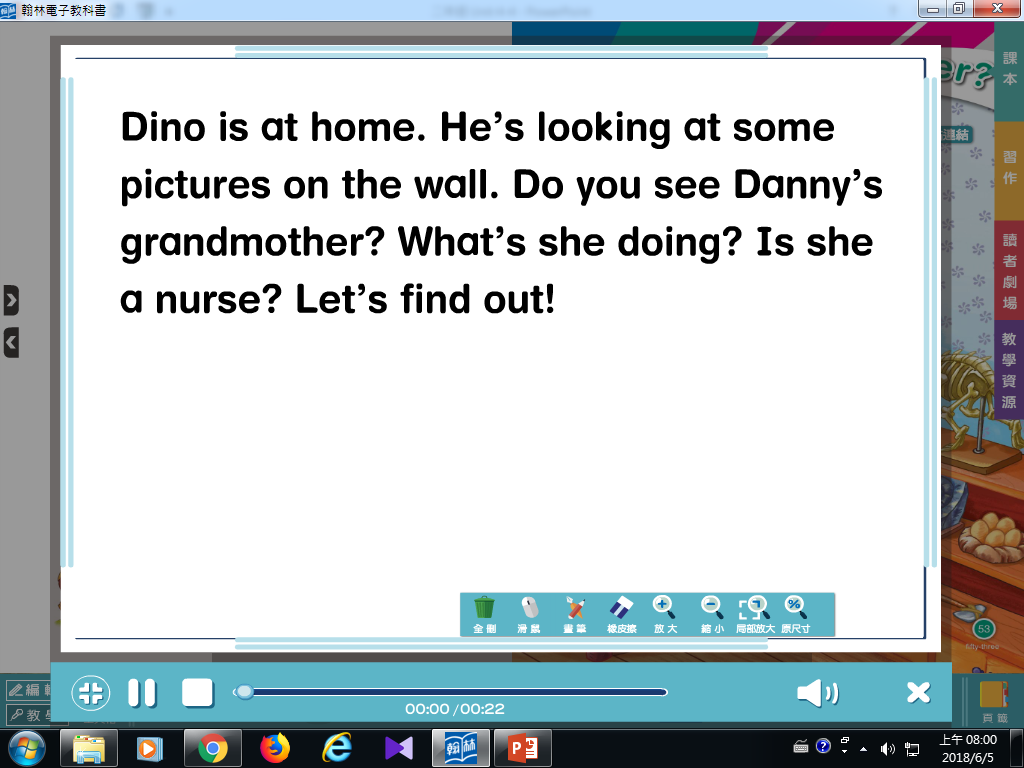 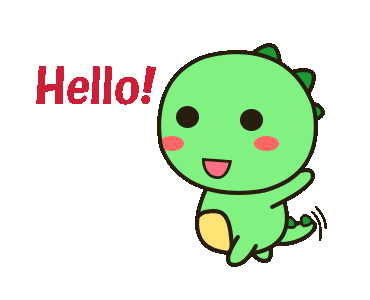 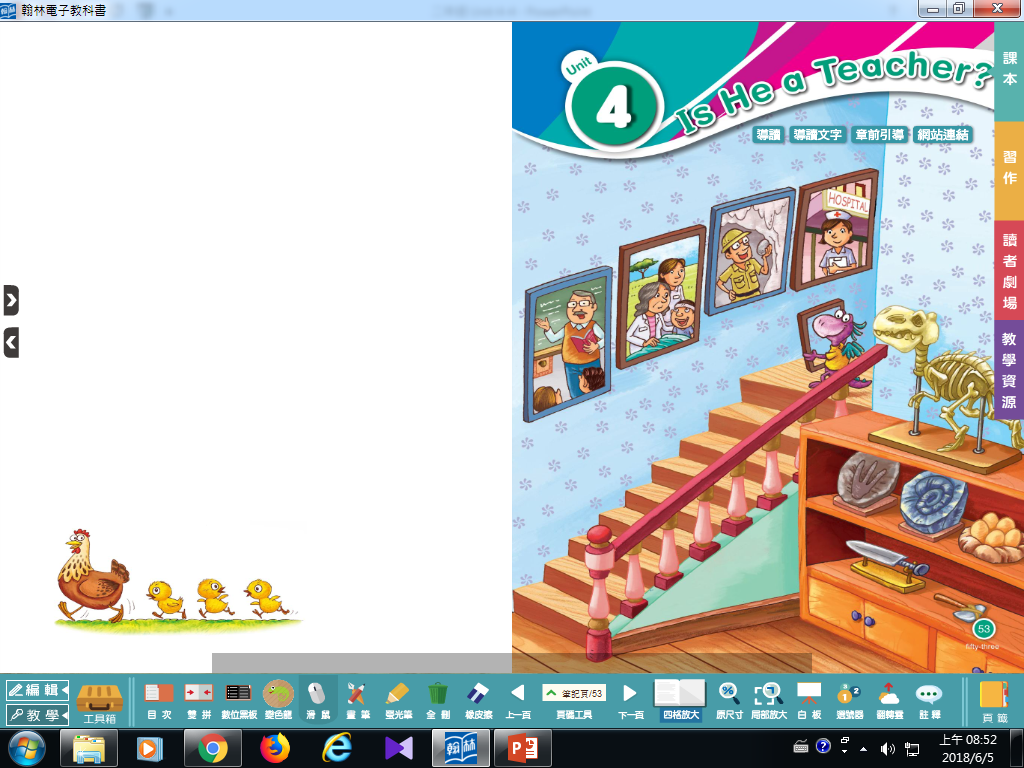 Where is Dino?

2.What do you see on the wall?

3.Who collect the old things?
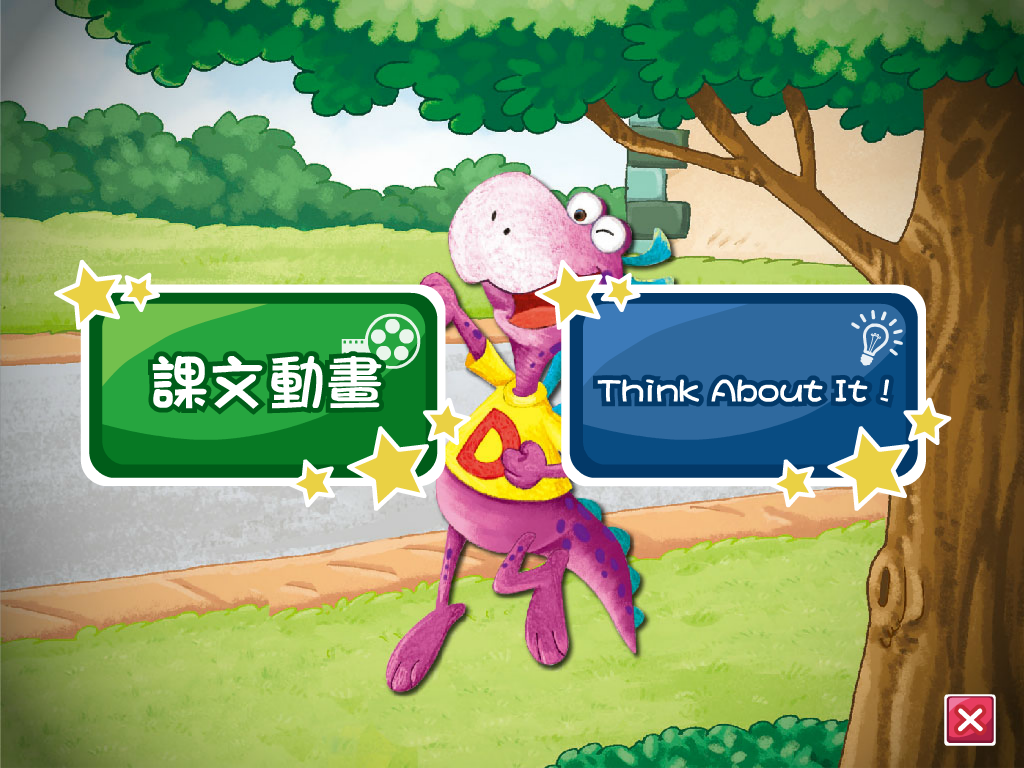 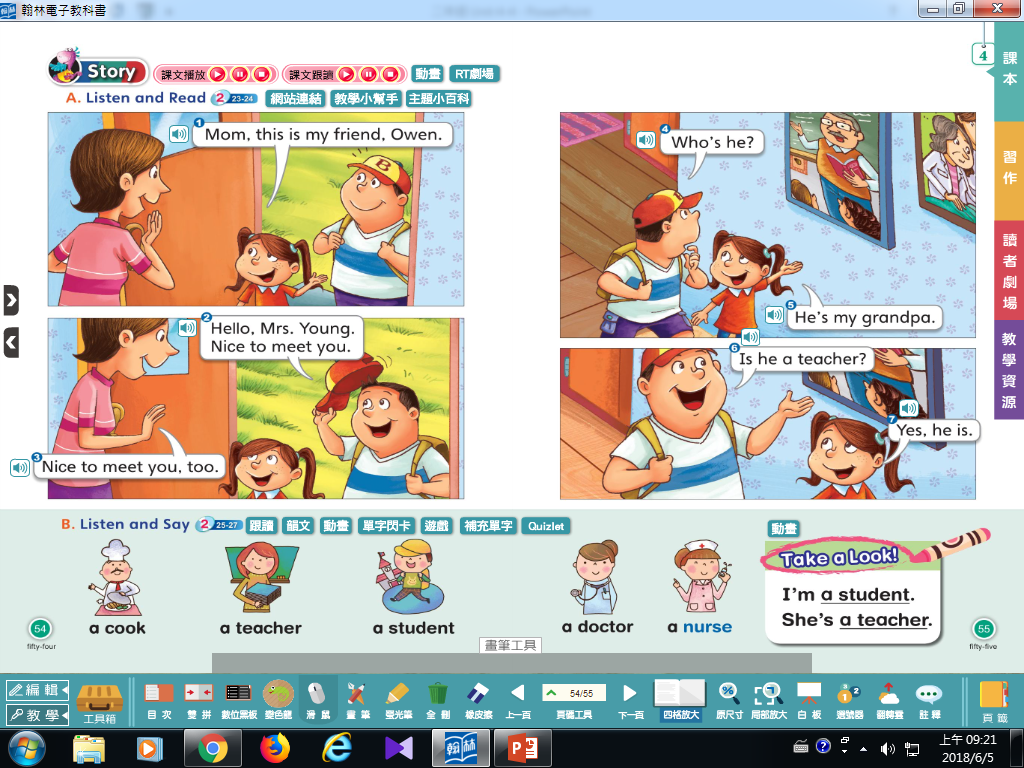 朋友
太太
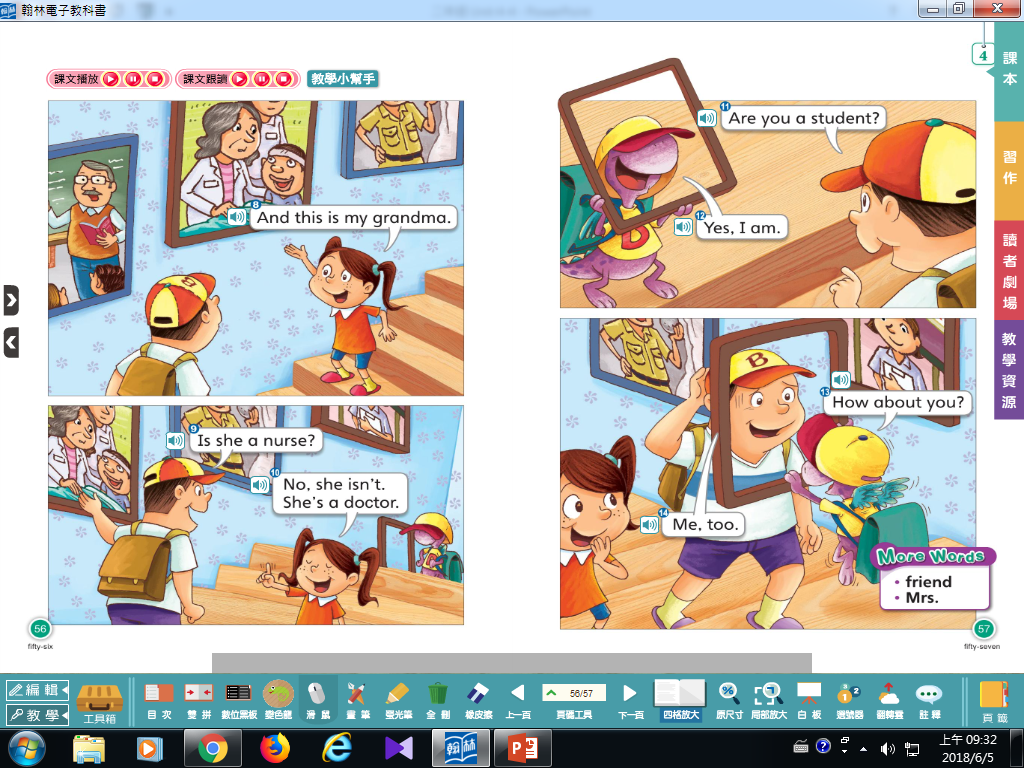 那你呢?
我也是